MĚKKÉ A TVDRDÉ SLABIKYOPAKOVÁNÍ
Měkké slabiky
ji
ci
ři
di
či
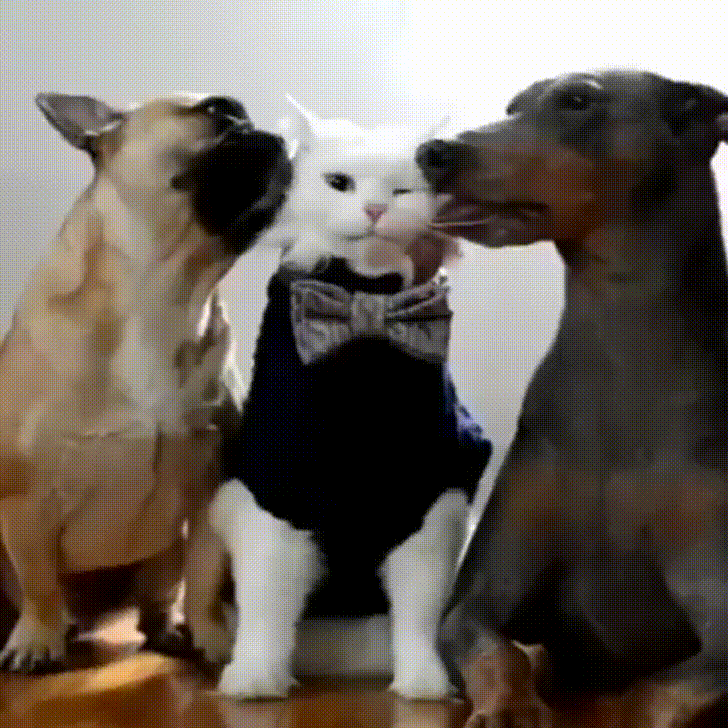 ti
ši
ni
ži
Tvrdé slabiky
ky - ry
Hy - chy
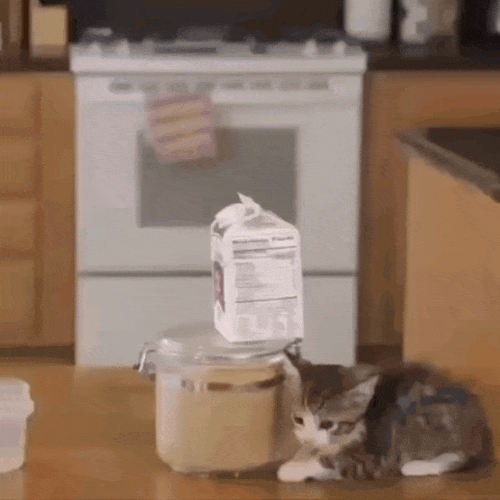 dy
ty
ny
Opiš věty a podtrhni měkké slabiky
Maminka usmažila řízek.
Citrón je příliš kyselý.
Krejčí šije kalhoty.
Tatínek nosí čistou košili.
Prožili jsme super prázdniny.
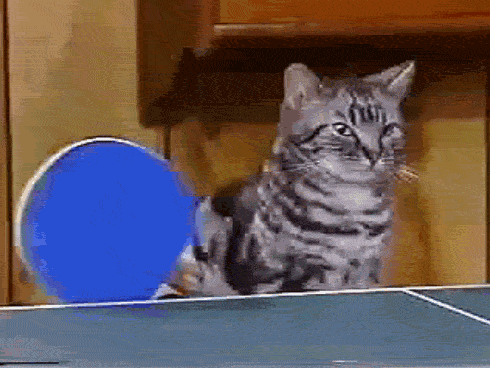 Diktát na tvrdé a měkké souhlásky
https://www.pravopisne.cz/2017/02/tvrde-a-mekke-souhlasky-2-16/
Děkuji